BGK – możliwości finansowania eksportu/inwestycji/ekspansji zagranicznej
Zielona Góra, 4.10.2018
Finansowe wspieranie eksportu / ekspansji zagranicznej Rola BGK
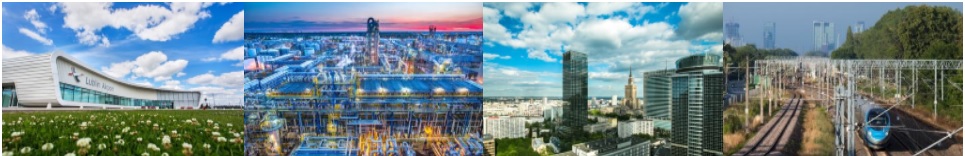 Misją BGK jest wspieranie rozwoju gospodarczego kraju i podnoszenie jakości życia Polaków
Polski bank rozwoju działający od 1924 roku 
100% własność Skarbu Państwa
Ocena ratingowa Fitch równa ratingowi Skarbu Państwa „A-” 
Powołany ustawą do wspierania rządowych projektów społeczno-gospodarczych
16 jednostek korporacyjnych (Regionów) na terenie całej Polski 
Kapitały własne: 17,9 mld PLN (2017)
Wartość aktywów: 74,3 mld PLN (2017)
Strategicznym zadaniem BGK jest wsparcie rozwoju polskich przedsiębiorstw na arenie międzynarodowej m.in. w ramach Rządowego Programu Finansowe Wspieranie Eksportu
Finansowe wspieranie eksportu / ekspansji zagranicznejUnikalna oferta
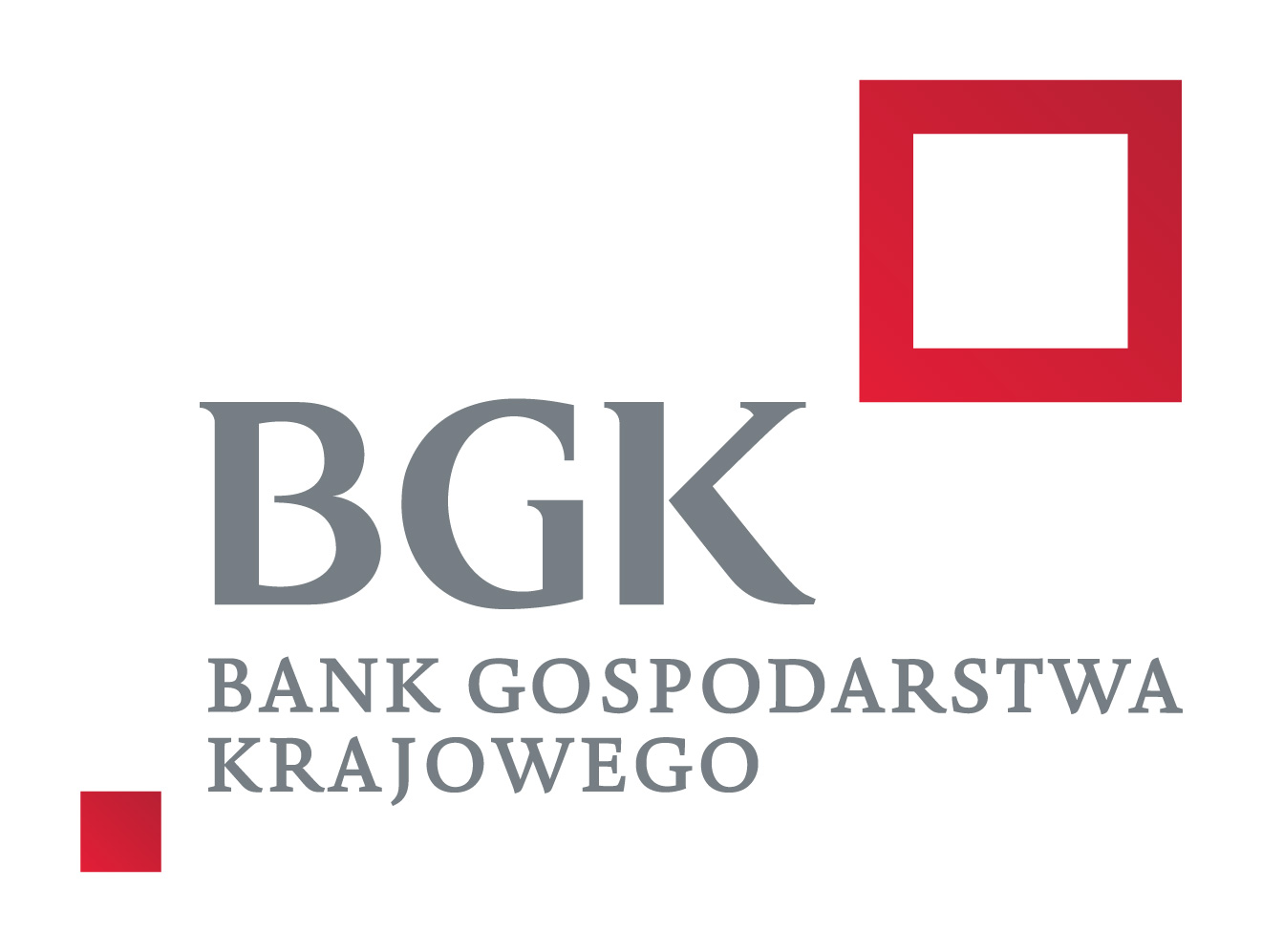 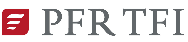 Program FinansoweWspieranie Eksportu
Finansowanie inwestycjizagranicznych
Finansowanie krótkoterminowe
Finansowanie długoterminowe
Akredytywy zagraniczne:
Potwierdzanie
Dyskontowanie
Post-finansowanie

Gwarancje
Kredyty dla banku nabywcy
Kredyty dla nabywcy
Wykupy wierzytelności z kontraktów eksportowych
Prefinansowanie   eksportu
Gwarancje
Kredyty strukturyzowane przeznaczone na finansowanie ekspansji zagranicznej polskich przedsiębiorstw
Instrumenty kapitałowe
Instrumenty dłużne (mezzanine finance)
Finansowe wspieranie eksportu / ekspansji zagranicznejZakres produktowy i przeznaczenie środków
Polskie przedsiębiorstwa handlowe /produkcyjne poszukujące możliwości:
zwiększenia bezpieczeństwa transakcji poprzez przejęcie ryzyka niewypłacalności kontrahenta,
poprawy swojej płynności w wyniku natychmiastowego otrzymania zapłaty za sprzedane towary,
wsparcia w finansowaniu zagranicznych kontrahentów (zarówno komercyjnych, jak i publicznych),
finansowania inwestycji, w której polska spółka występuje w roli generalnego wykonawcy lub głównego podwykonawcy,
wsparcia w ekspansji zagranicznej (przejęcia, budowy zakładów produkcyjnych, centrów logistycznych).
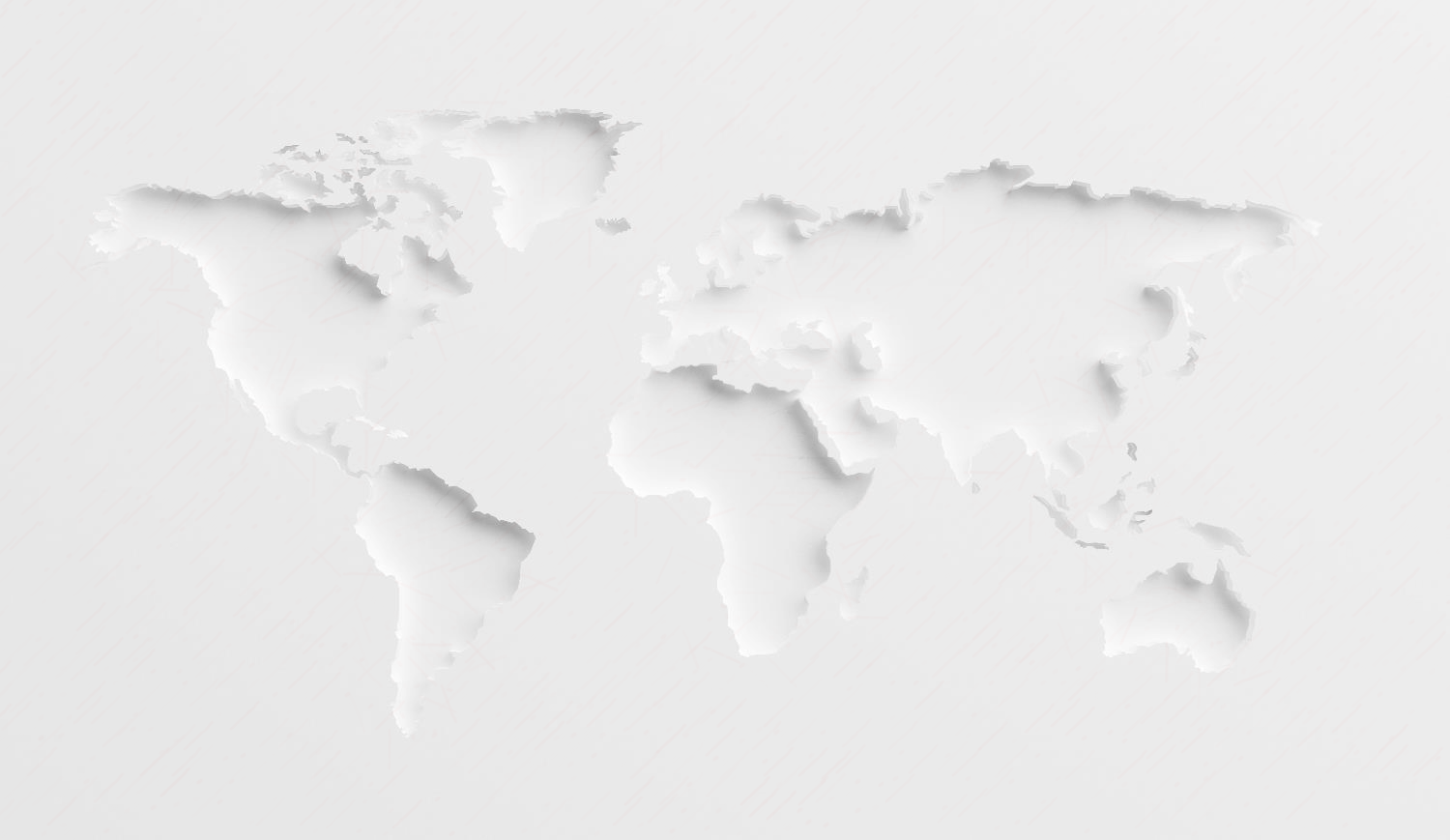 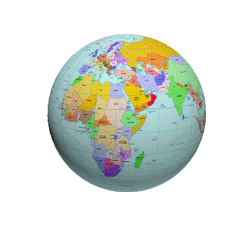 Finansowe wspieranie eksportu / ekspansji zagranicznejDoświadczenie w finansowaniu projektów w 60 krajach
9
krajów
9
krajów
9
krajów
9
krajów
9
krajów
23
kraje
23
kraje
23
kraje
23
kraje
36
krajów
36
krajów
36
krajów
52
kraje
52
kraje
60
krajów
2014
2014
2014
2014
2014
2015
2015
2015
2015
2016
2016
2016
2017
2017
2018
Finansowe wspieranie eksportu/ekspansji zagranicznejWarunki podstawowe i kluczowe parametry instrumentów finansowania handlu
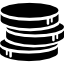 Akredytywy dokumentowe
Kredyt dla banku nabywcy
Okres spłaty: 2-10 lat
Kwota kredytu do 85% wartości kontraktu eksportowego
Wartość minimalna kontraktu: 1 mln EUR
Finansowanie z ubezpieczeniem KUKE
Finansowanie eksportu konsumpcyjnego lub inwestycyjnego

Ogranicza ryzyko transakcji

Zapewnia płynność finansową

Okres finansowania do 2 lat

Z ubezpieczeniem KUKE lub bez
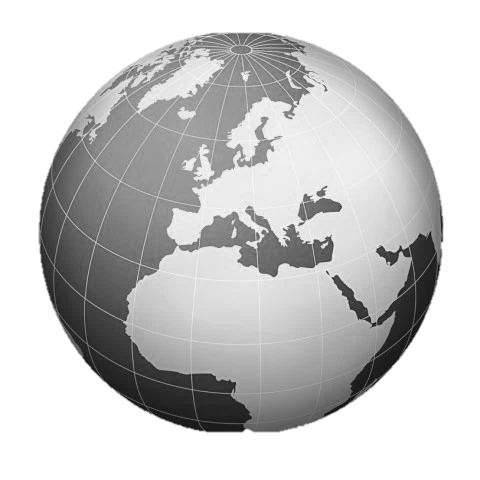 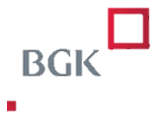 Warunki cenowe i parametry finansowania ustalane indywidualnie zgodnie z profilem ryzyka transakcji oraz w oparciu o kondycję finansową banku importera
W transakcjach rozliczanych akredytywą dokumentową nie występuje regres do eksportera
Wsparcie polskich przedsiębiorstwBezpośrednie finansowanie eksportu / ekspansji zagranicznej
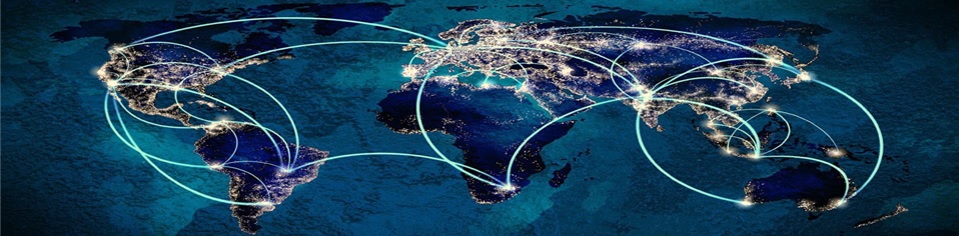 Polska spółka w roli eksportera
Polska spółka w roli inwestora
Kredyt dla nabywcy
Długoterminowy kredyt inwestycyjny
Finansowanie zagranicznych nabywców (zarówno komercyjnych, jak i publicznych) polskich dóbri usług.
Finansowanie inwestycji, w której polska spółka występuje w roli generalnego wykonawcy lub głównego podwykonawcy.
Akwizycje podmiotów i/lub aktywów zagranicznych.
Budowa zakładów/centrów dystrybucjipoza Polską.
Prefinansowanie kontraktów eksportowych polskich spółek.
Finansowe wspieranie eksportu / ekspansji zagranicznejWarunki podstawowe i kluczowe parametry instrumentów finansowania bezpośredniego
Kredyt dla nabywcy
Długoterminowy kredyt inwestycyjny
Warunki cenowei parametry finansowania ustalane indywidualnie zgodniez profilem ryzyka transakcji.
Zabezpieczenia w pierwszejkolejności na aktywach zagranicznych projektu.
Możliwość współpracy z polskimi i zagranicznymi bankami komercyjnymi.
Polska grupa kapitałowa lub polskie przedsiębiorstwow roli wiodącego inwestora zagranicznego.
Długoterminowe finansowanie inwestycyjnew oparciu o bilans polskiego inwestora / zagranicznego podmiotu lub aktywa projektu.
Finansowanie dedykowane m.in. Inwestycjom / przejęciom zagranicznym.
Możliwość finansowania poprzez kredyt / obligacje.
Udział składników polskiego pochodzenia w całości projektu minimum 40%.
Finansowanie oparte na Konsensusie OECD (do 85% wartości kontraktu eksportowego).
Różnorodne strukturyfinansowania:
Project finance
Corporate finance
Sovereign finance
Joint Venture
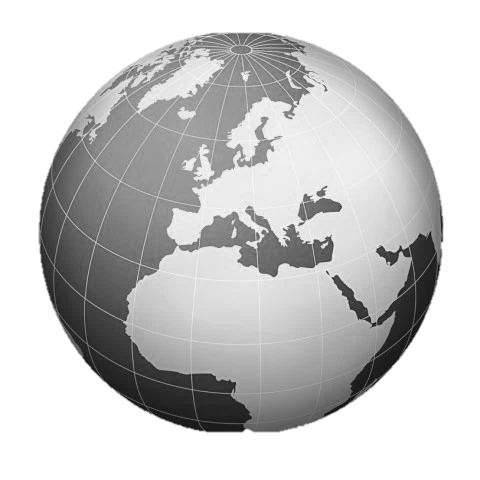 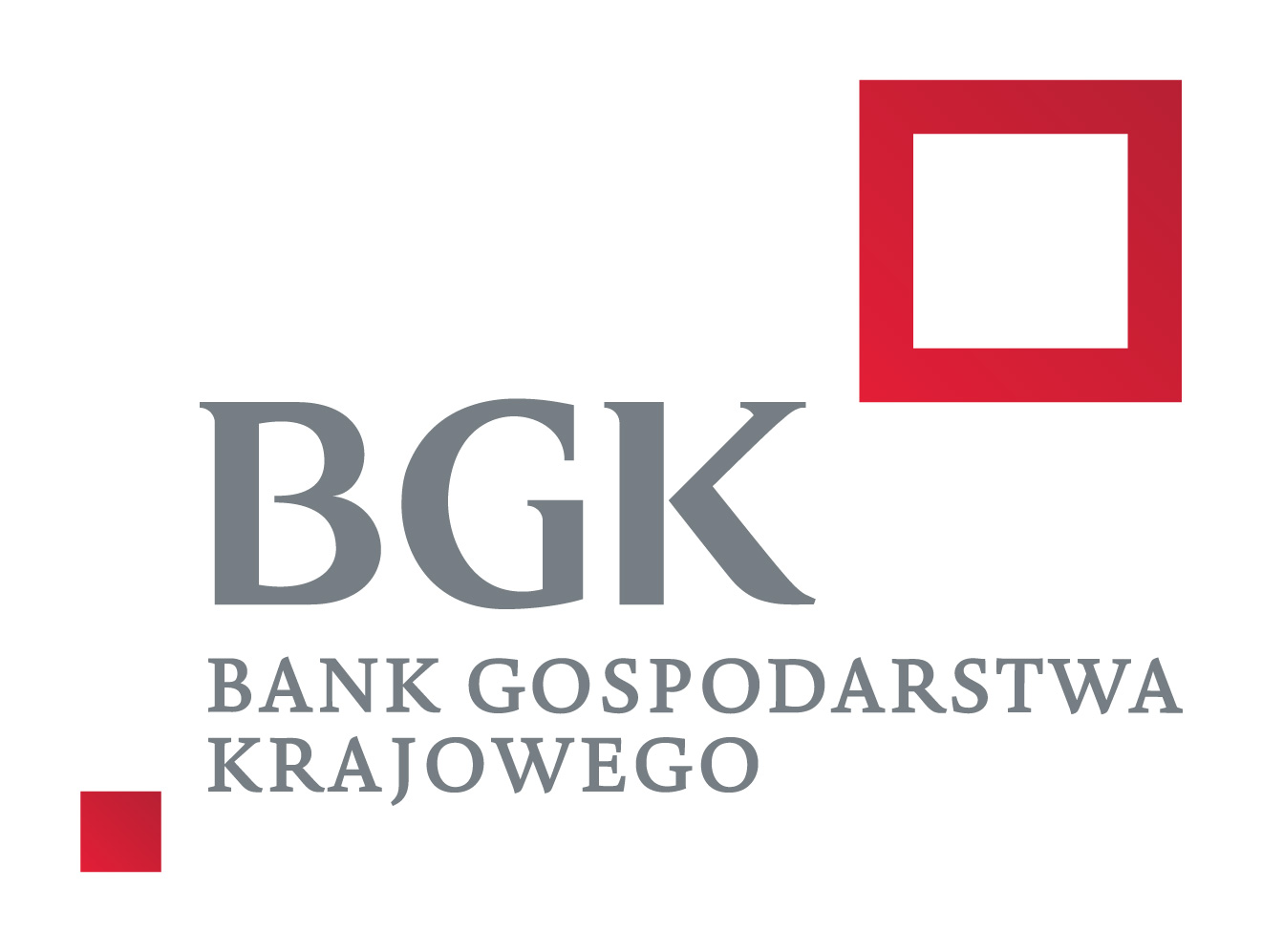 Minimalna kwota finansowania 8 mln EUR
Kredyt dla nabywcy (struktura project finance)Schemat finansowania
5 Ubezpieczenie
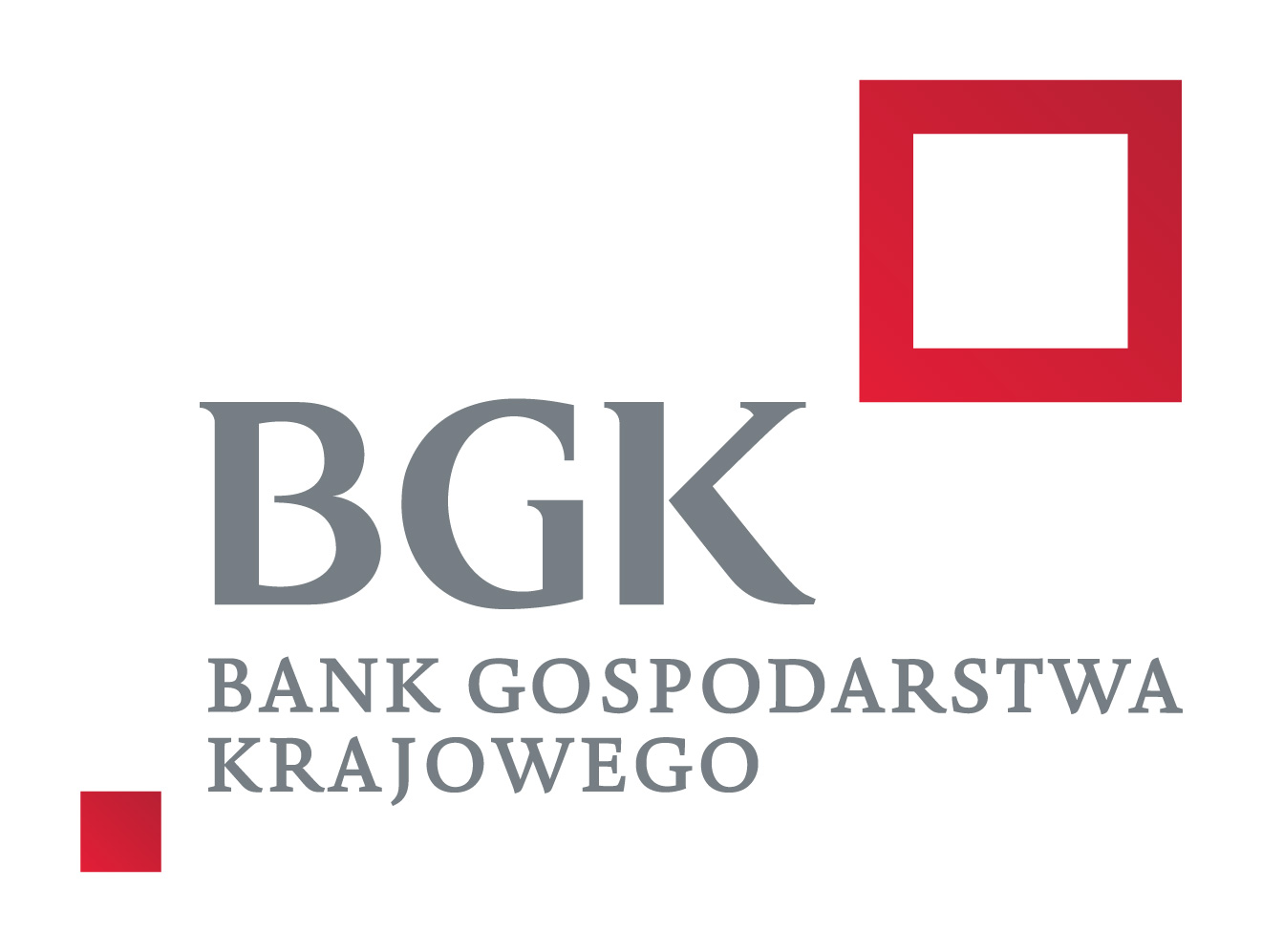 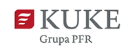 7 Dokumenty
4 Gwarancja
9 Spłata Kredytu
8 Płatność
3 Umowa kredytu
Poddostawcy
6 Rozliczenie usług
Polski Eksporter
1 Wkład własny
Poddostawcy
Sponsor
SPV
2 Kontrakt eksportowy
Poddostawcy
Cechy: 
projektowy charakter finansowania
SPV w roli kredytobiorcy,
finansowanie z regresem do Sponsora – brak regresu do polskiego eksportera,
polisa ubezpieczeniowa KUKE (opcjonalniew zależności od specyfiki projektu i/lub kraju prowadzonej działalności).
Przykłady transakcji:
Finansowanie budowy hotelu w Rosji realizowanej przez UNIBEP S.A.
Finansowanie budowy centrum handlowego na Białorusi realizowanej przez UNIBEP S.A.
Środki pieniężne
Dokumenty
Kredyt dla nabywcy (struktura sovereign finance)Schemat finansowania
4a Ubezpieczenie
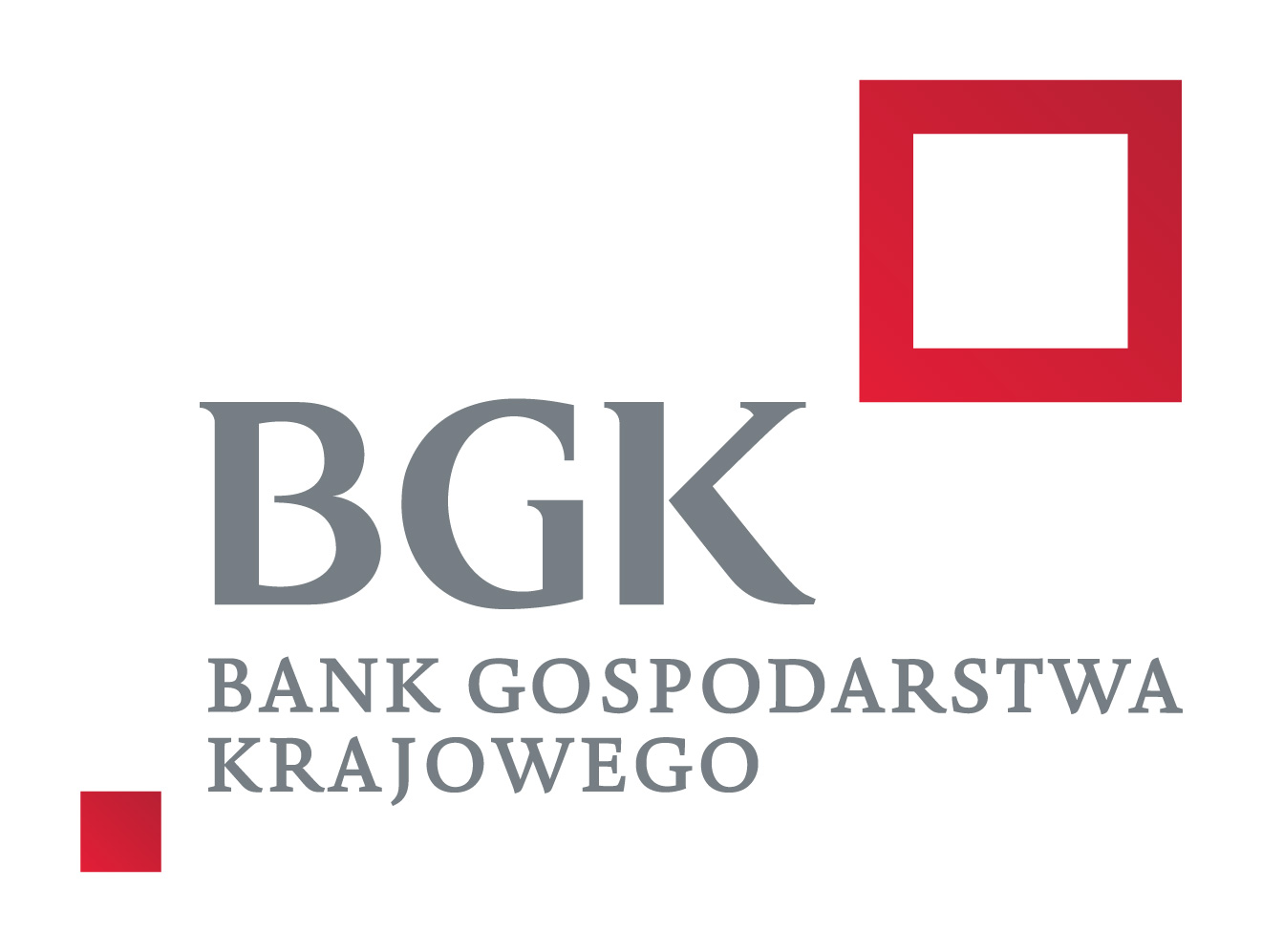 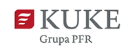 6 Dokumenty
4b Gwarancja skarbu państwa
8 Spłata Kredytu
1 Porozumienie o współpracy
7 Płatność
Poddostawcy
3 Umowa kredytu
5 Rozliczenie usług
Polski Eksporter
Podmiot rządowy importera
Poddostawcy
2 Kontrakt eksportowy
Poddostawcy
Cechy: 
ministerstwo finansów importera lub inny wskazany podmiot rządowy jako kredytobiorca,
brak regresu do polskiego eksportera,
polisa ubezpieczeniowa KUKE,
finansowanie zależne od oceny sytuacji makroekonomicznej kraju importera oraz oceny projektu.
Środki pieniężne
Dokumenty
Inwestycje i ekspansja zagranicznaSchemat finansowania 1/3
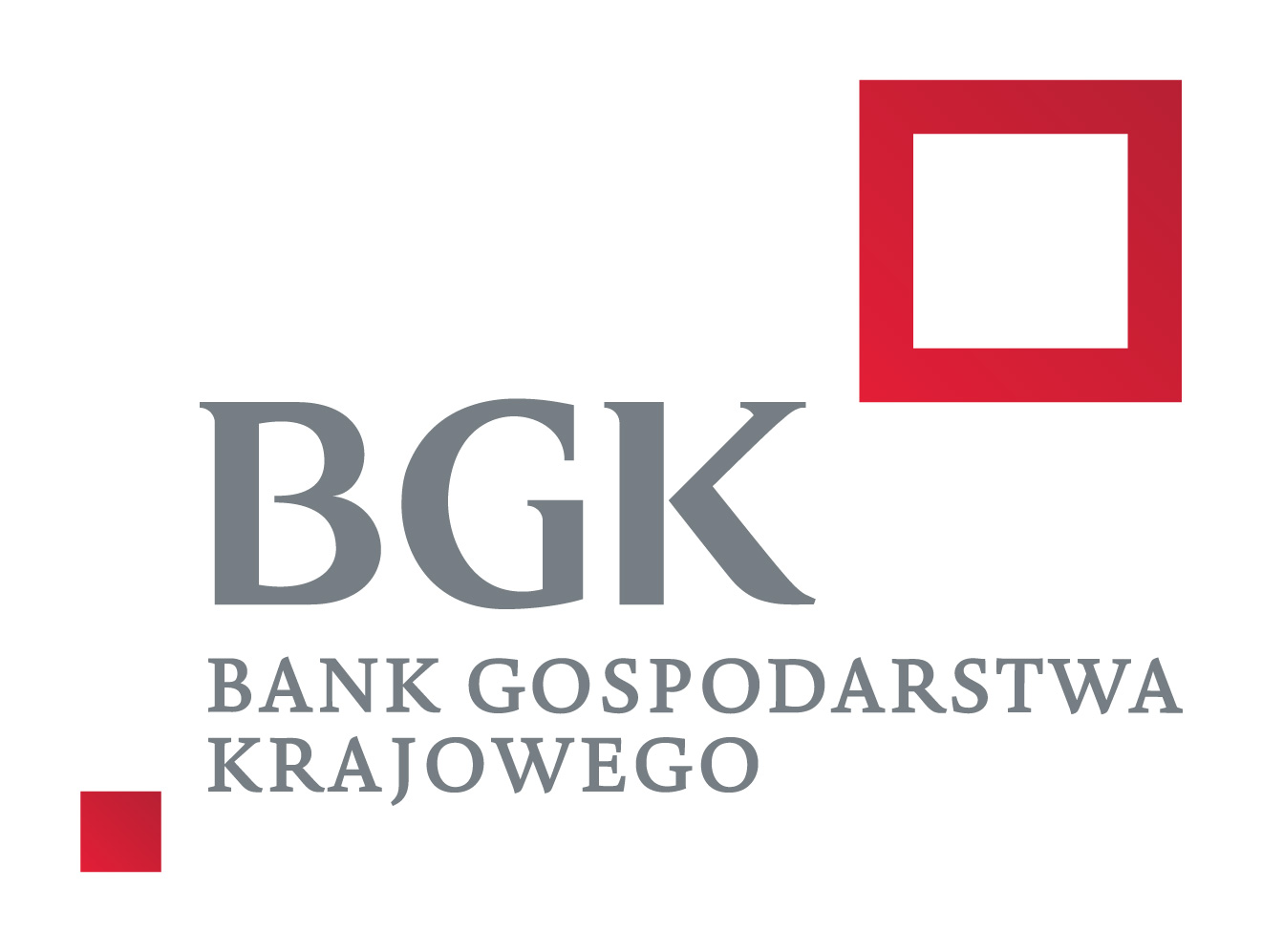 2 Wypłata kredytu
5 Spłata Kredytu
Sprzedający
1 Umowa kredytu*
4 Gwarancja i inne zabezpieczenia
3a Zmiany właścicielskie
Polski inwestor
Cel Przejęcia/Inwestycji
3b Przejęcie
*Możliwość finansowania również poprzez obligacje
Cechy: 
finansowanie na bilans Polskiego Inwestora,
zabezpieczenie głównie na aktywach Celu Przejęcia (ustanawiane po przejęciu), 
możliwe dodatkowe zabezpieczenie na aktywach w Polsce.
Przykłady transakcji:
Finansowanie nabycia aktywów trwałych we Włoszech przez Wielton S.A.
Finansowanie  akwizycji we Francji zrealizowanej przez Wielton S.A.
Finansowanie akwizycji w Wielkiej Brytanii zrealizowanej przez Amica Wronki S.A.
Środki pieniężne
Dokumenty
Inwestycje i ekspansja zagranicznaSchemat finansowania 2/3
Zagraniczne spółki zależne
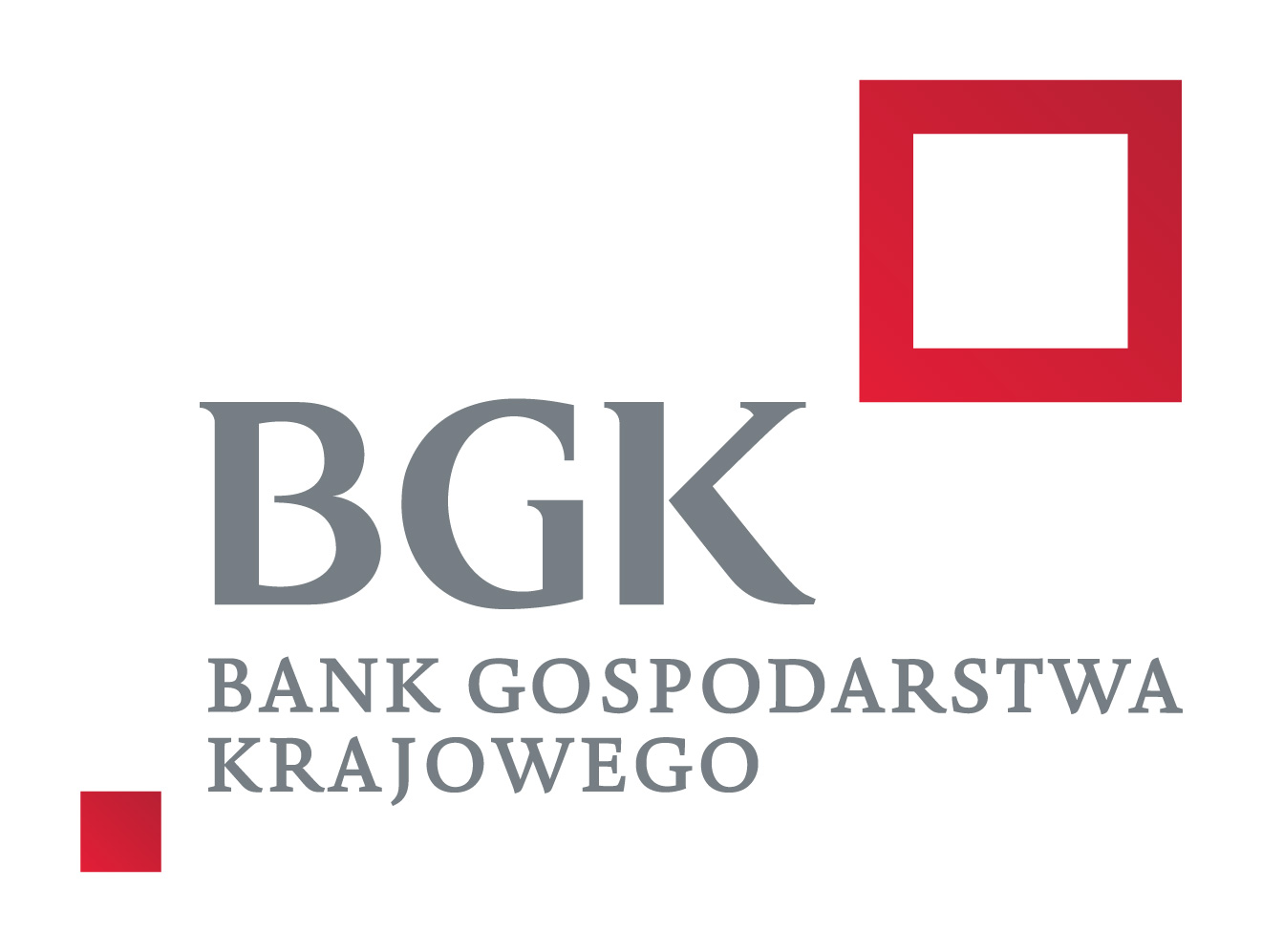 4 Spłata Kredytu
Zagraniczne spółki zależne
1 Umowa kredytu*
2 Wypłata kredytu
Polski Inwestor
Zagraniczne spółki zależne
3 Przepływ środków pieniężnych
*Możliwość finansowania również poprzez obligacje
Cechy: 
finansowanie na bilans Polskiego Inwestora,
zabezpieczenie głównie na aktywach spółek zagranicznych,
możliwe zabezpieczenia na polskich aktywach
Przykłady transakcji:
Finansowanie rozbudowy zakładów produkcyjnych Boryszew S.A. w Chinach, Indiach i Meksyku.
Środki pieniężne
Dokumenty
Inwestycje i ekspansja zagranicznaSchemat finansowania 3/3
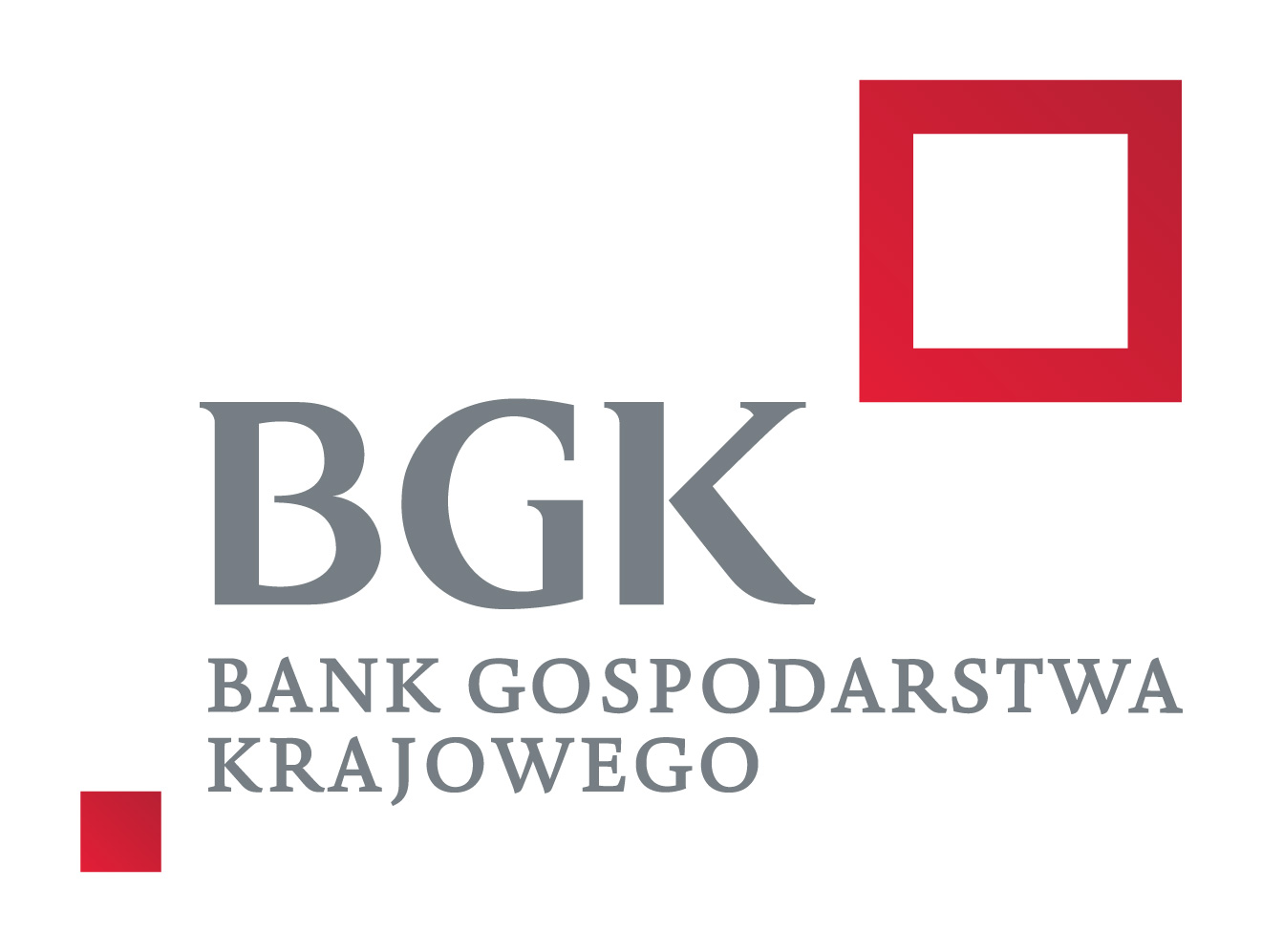 3 Gwarancja
5 Spłata Kredytu
2 Umowa kredytu
4 Wypłata kredytu
SPV
Polski Inwestor
1 Udziały
Cechy: 
projektowy charakter finansowania,
SPV w roli kredytobiorcy,
regres do polskiego podmiotu,
finansowanie dedykowane do inwestycji.
Przykłady transakcji:
Finansowanie budowy fabryki produktów galwanizowanych w Niemczech dla Boryszew Oberflächentechnik Deutschland GmbH.
Finansowanie poszukiwania węglowodorów w Kanadzie przez ORLEN Upstream Canada Ltd.
Finansowanie budowy hoteli dla polskiego inwestora.
Środki pieniężne
Dokumenty
Finansowanie inwestycji / ekspansji zagranicznejFundusz Ekspansji Zagranicznej
Profil działalności
Parametry finansowania
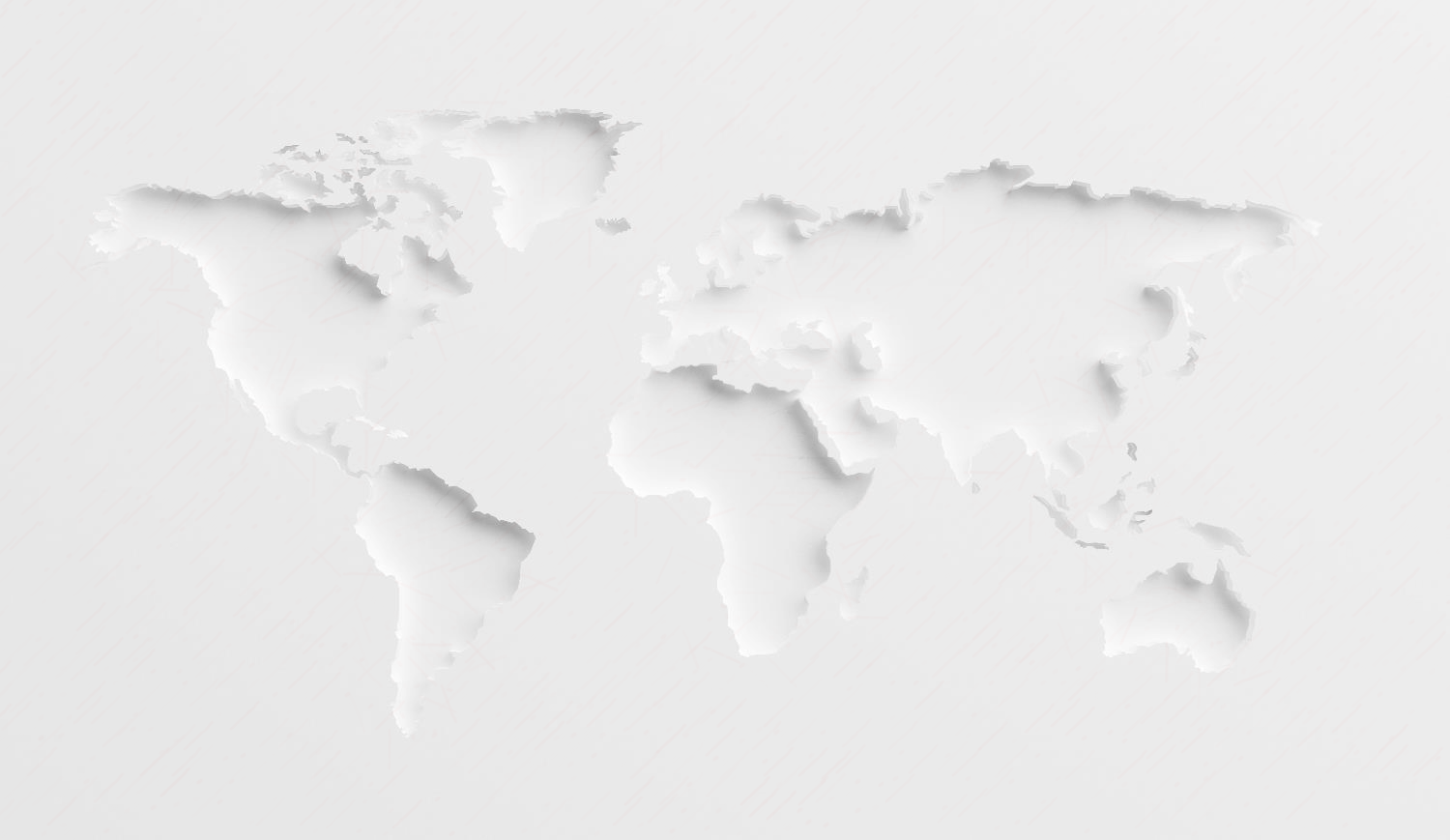 Okres finansowania
Dopasowany do potrzeb projektu, zwykle 5-10 lat.
Inwestycja wspólnie z polskim partneremw podmiot zagraniczny - nie powoduje rozdrobnienia kontroli właścicieli polskiego podmiotu.
Fundusz jest zawsze inwestorem mniejszościowym – pozostawia zarządzanie projektem w rękach polskiego partnerai wspiera go na poziomie rady nadzorczej spółki zagranicznej
Podział ryzyka projektu zagranicznego - brak regresu do polskiej firmy.
Wyjście z inwestycji po kilku latach, kiedy zagraniczna spółka projektowa osiąga  już zadowalające wyniki.
Zapewnienie środków z przeznaczeniem m.in. na zakładanie nowych przedsiębiorstw, dalszy rozwój i przejęcia istniejących zagranicznych przedsiębiorstw.
Wyjściez inwestycji
Możliwość odkupieniaudziałów przez polskiego partnera, zamiany na pożyczkę lub umorzenia udziałóww zagranicznej spółce.
Warunki cenowe
Wartość udziałów ustalana według wyceny rynkowej lub według z góry określonej formuły uzgodnionej z polskim partnerem.
Finansowe wspieranie eksportu / ekspansji zagranicznejPrzykładowe transakcje 2015-2018
8 mln EUR
Eksport części do maszyn


Kazachstan
22 mln EUR
Rozbudowa zakładów produkcyjnych

Chiny, Indie, Meksyk
125 mln PLN
Akwizycja przedsiębiorstwa

Chorwacja
16 mln EUR
Akwizycja przedsiębiorstwa
Francja
55 mln EUR
Budowa centrum handlowego

Białoruś
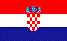 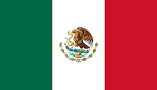 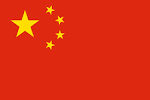 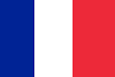 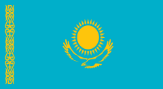 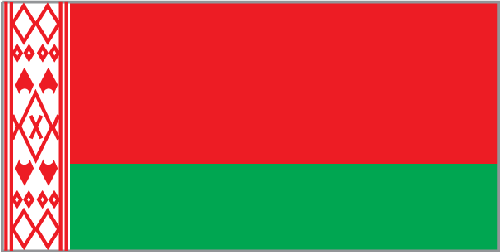 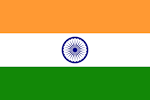 80,8 mln EUR

Budowa elektrowni



Indonezja
300 mln EUR
Ekspansja zagraniczna




Brazylia, Holandia
15,5 mln EUR
Finansowanie budowy hotelu


Grecja
220 mln PLN
Akwizycja przedsiębiorstwa
Wielka Brytania (Anglia)
7,5 mld HUF
Akwizycja przedsiębiorstwa

Węgry
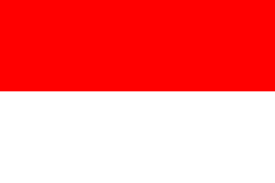 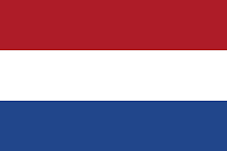 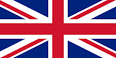 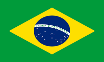 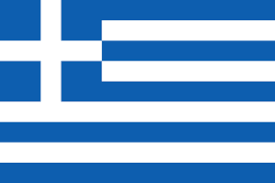 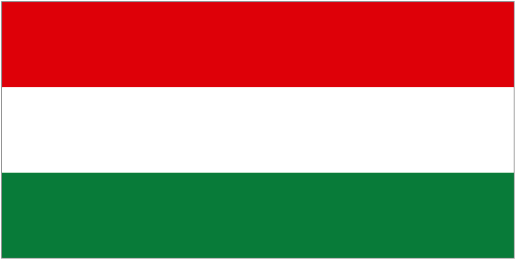 3 mln USD
Finansowanie zakupu silosów

Tanzania
11,2 mln EUR
Finansowanie zakupów samolotów

Niemcy
16 mln PLN

Ekspansja zagraniczna


USA
2 mln EUR
Eksport urządzeń


Argentyna
8,5 mln GBP
Budowa hotelu


Wielka Brytania (Szkocja)
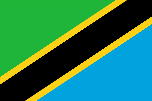 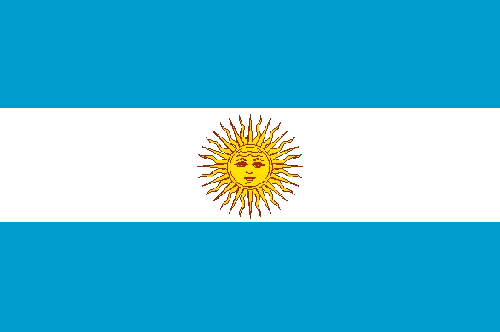 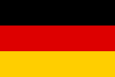 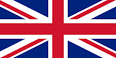 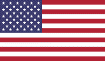 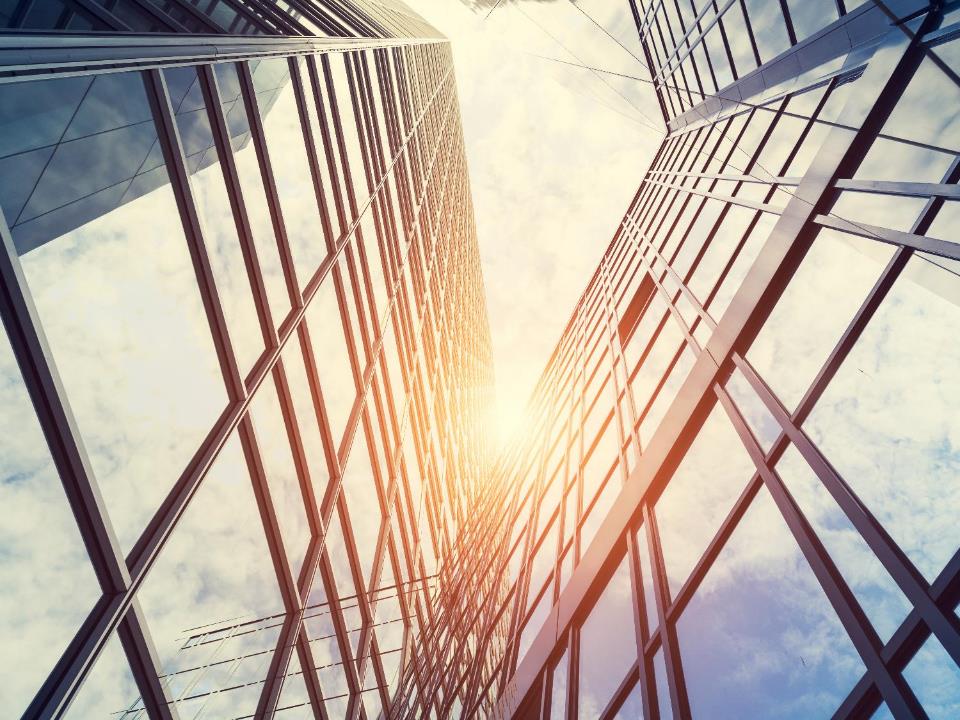 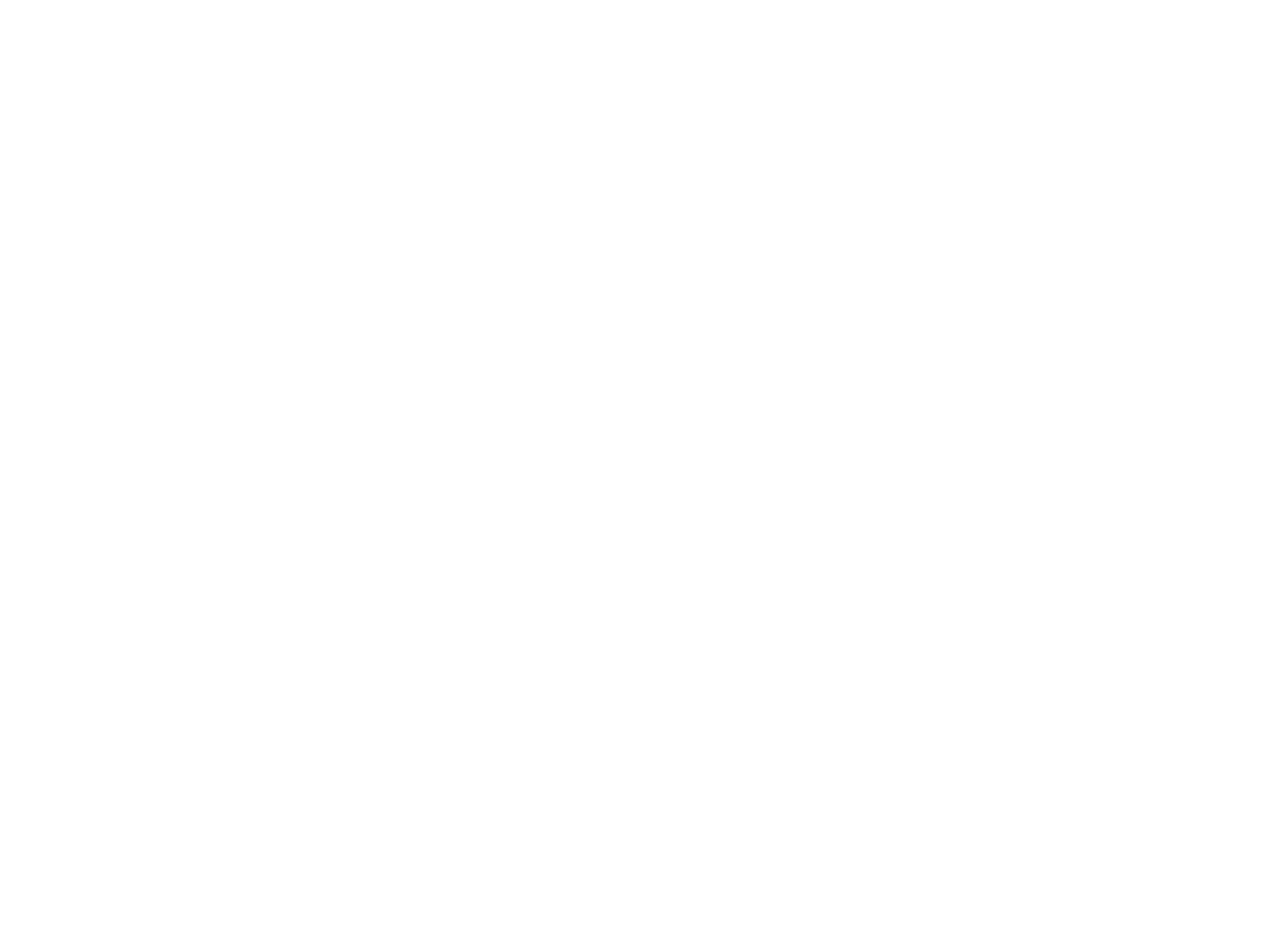 To do
Bank Gospodarstwa Krajowego
Al. Jerozolimskie 7, 00-955 Warszawa 

Jarosław Trwoga
Departament Finansowania Strukturalnego / Biuro Transakcji Zagranicznych
Tel: +48 22 596-5791e-mail: jaroslaw.trwoga@bgk.pl